Group 2 Chemistry
What are the second group ?
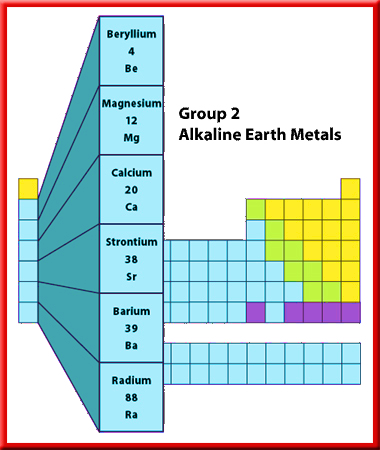 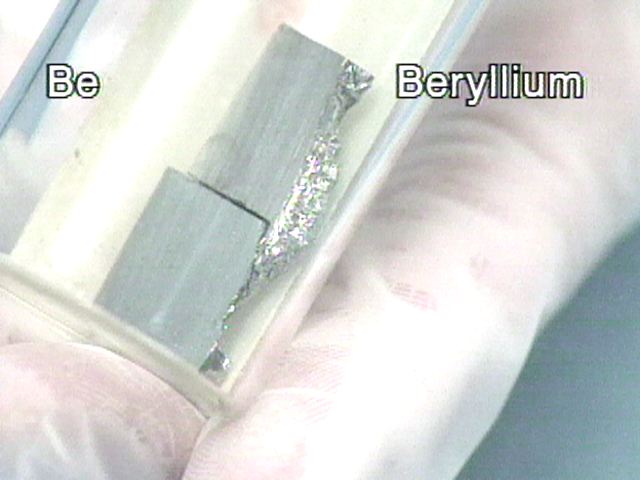 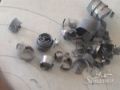 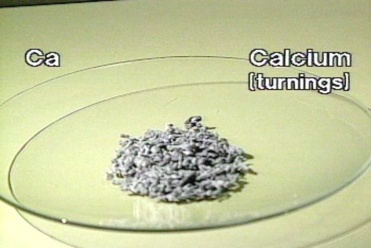 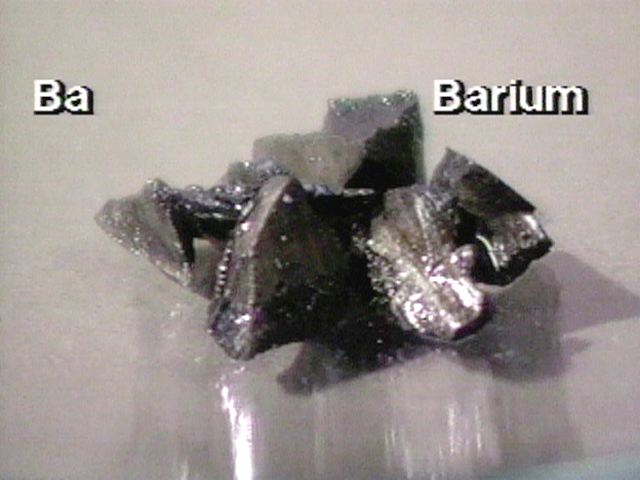 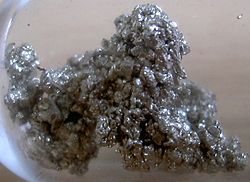 1) Called earth alkaline metals, same like group 1 metals (Reactivity) but different in
 (Hardness, Color, Oxidation states+2,Size).Be is the 
    hardest

2) The electronic configuration, [Core]ns2.isoelectronic to both noble gases and group 1 metals. They are smaller ions due to large charges.

3) Ionic potentials are higher for Be2+ and Mg2+ than for group 1 metals, ɸ= ,Hydrations higher five times, more covalent.

4)Be chemistry ,.BeCl2 is linear (sp) in solid tetrahedral (sp3)
Be form complex ion[Be(H2O)4]2+, BeF42- , [Be(OH)4]2-

5) Ba is the strongest reducing agent, Be is the least.
6) The solubility product Ksp of this group: Lattice + Hydration. 
      a) BeSO4 is more soluble than BaSO4.
       b) Be(OH)2 is less soluble than Ba(OH)2

 7) Reactions of group 2 metals; Table 25.6

8) Thermal decomposition of MCO3 ; 
      Comparison BeCO3 and CaCO3  

9) The Carbides; Be2C + 4H2O → 2Be(OH)2 + CH4 
                                      Al4C3 + 12H2O → 4Al(OH)3 + 3CH4
                             MC2 + 2H2O → M(OH)2 + C2H2
Table 25.5 Some properties of group 2 metals
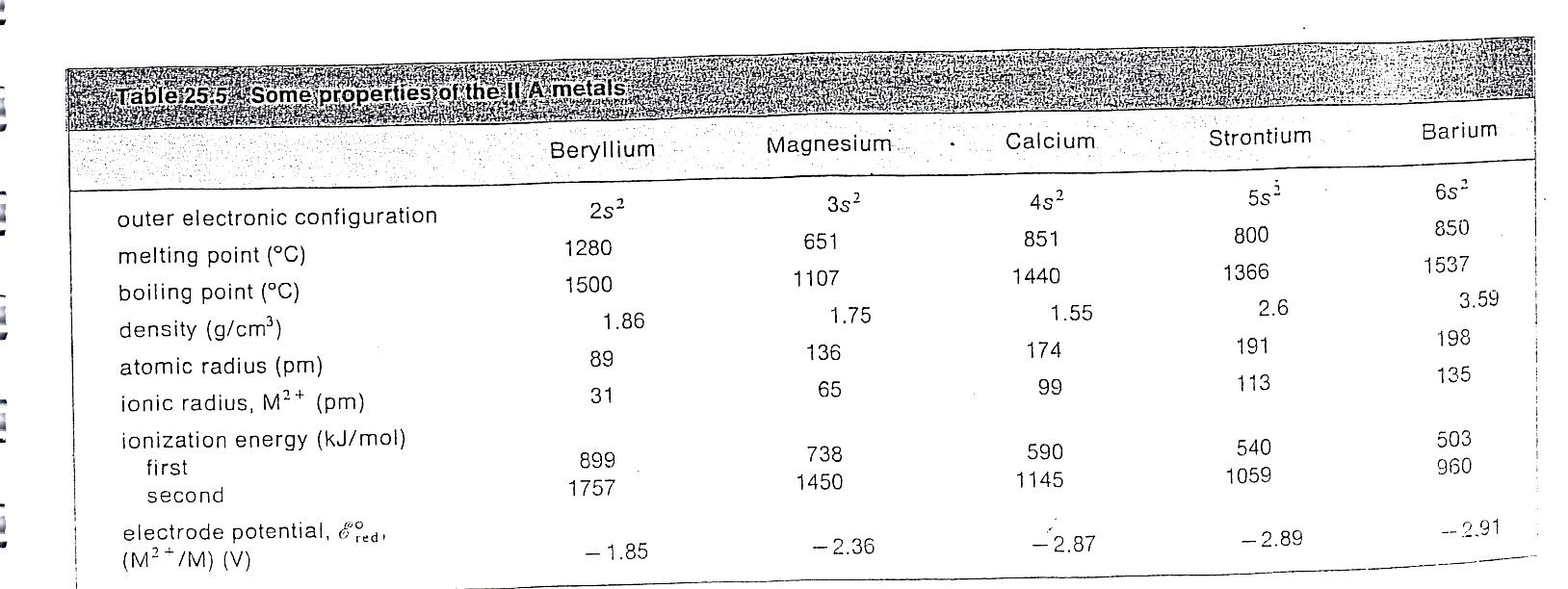 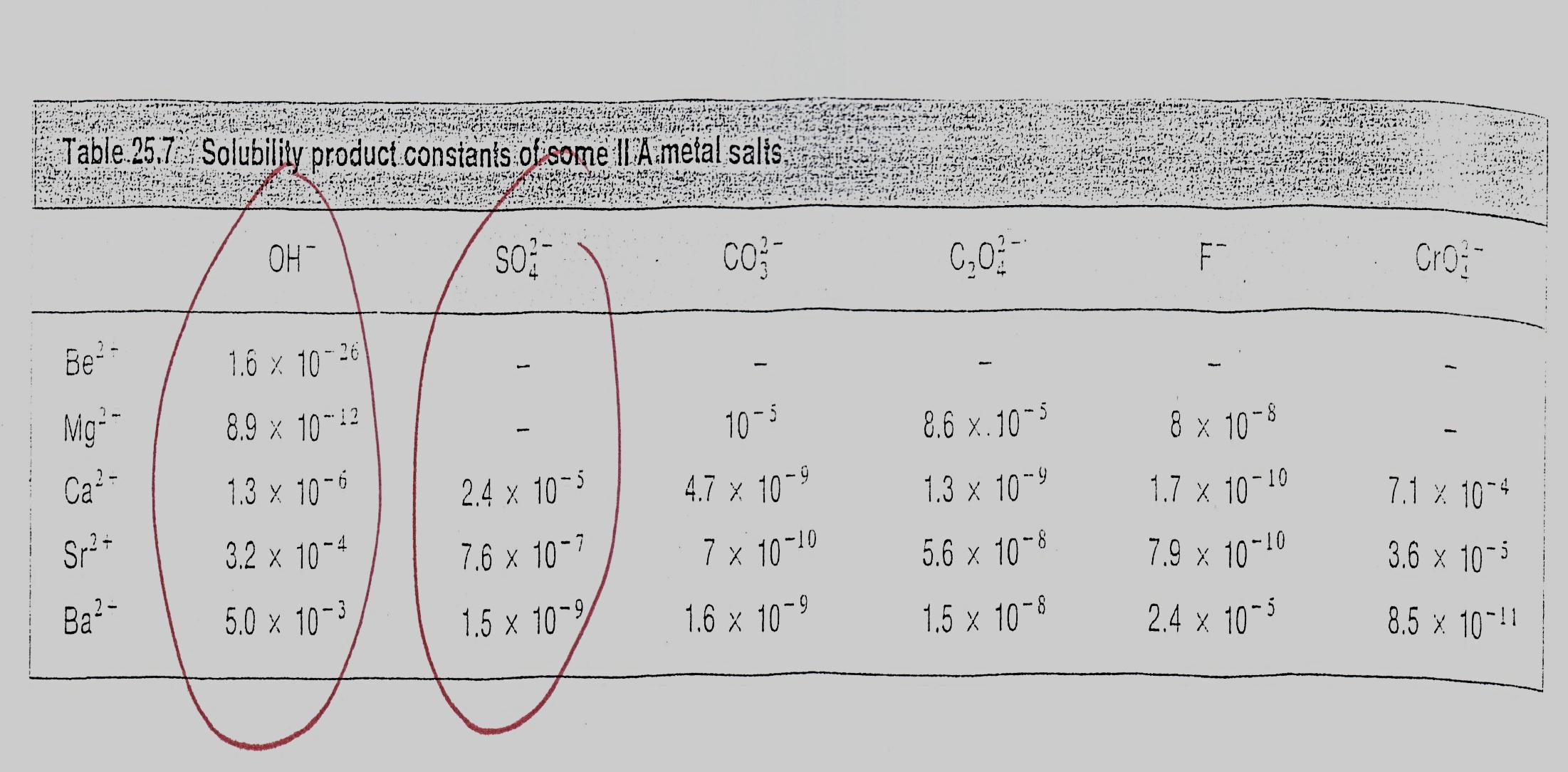 Chemistry of Group 2 metals
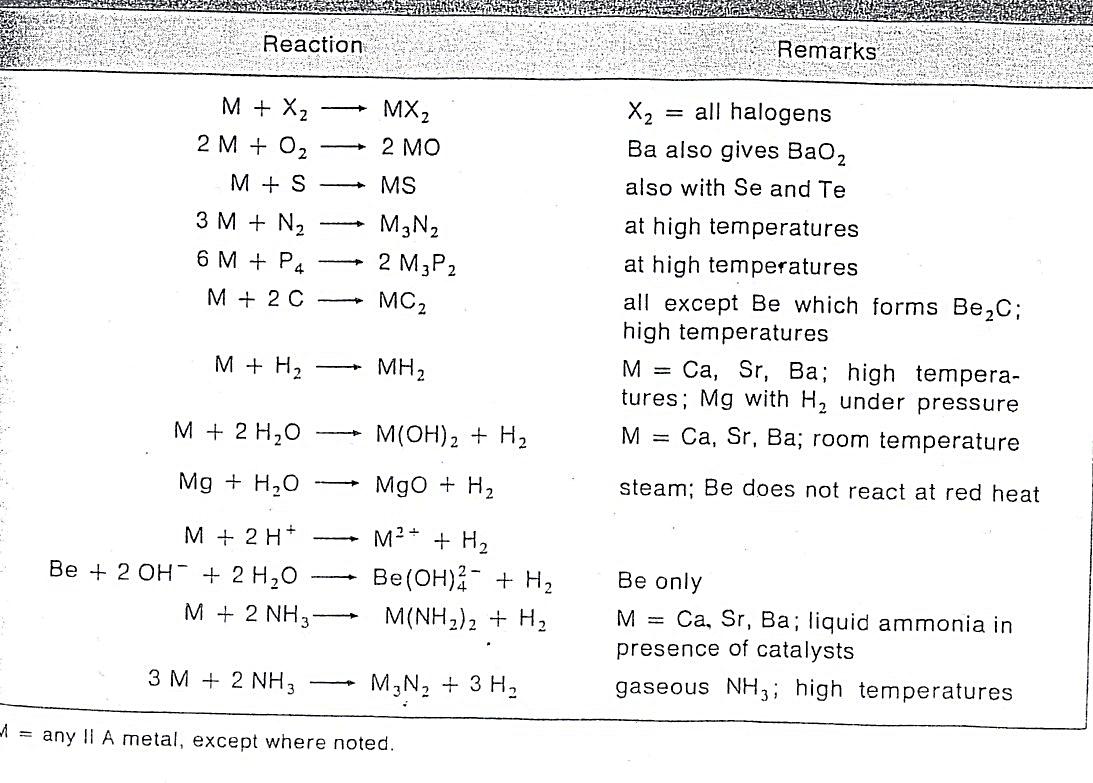